Derivate di funzioni elementari
1
Enrico Pietropoli, 2022
Come è organizzato il calcolo differenziale
Il calcolo differenziale studia le derivate.
Pensa alla tante funzioni che hai incontrato finora: calcolare il limite del rapporto incrementale per tutte queste funzioni sarebbe un lavoro lunghissimo!
Ecco invece il percorso molto più rapido che seguirai:
Calcolo le derivate di poche funzioni elementari.
Studio le regole dell’Algebra delle  derivate per calcolare le derivate di tutte le funzioni ottenute da quelle elementari con procedimenti noti.
Esempi di funzioni  ottenute con 3 funzioni elementari
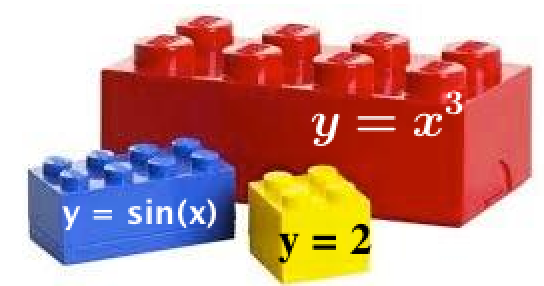 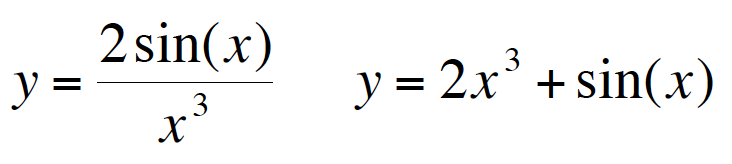 2
Enrico Pietropoli, 2022
Procedimento
In questa lezione calcoli la funzione derivata di altre funzioni elementari.
Il procedimento di calcolo sarà sempre lo stesso:
Calcolo del rapporto incrementale


2. Calcolo del limite del rapporto incrementale


E ricorderai sempre di osservare la derivata come pendenza della retta tangente al grafico della funzione.
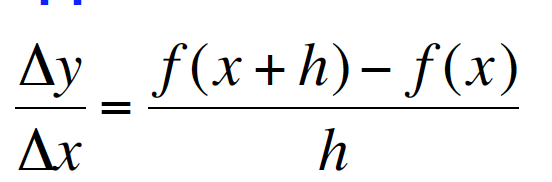 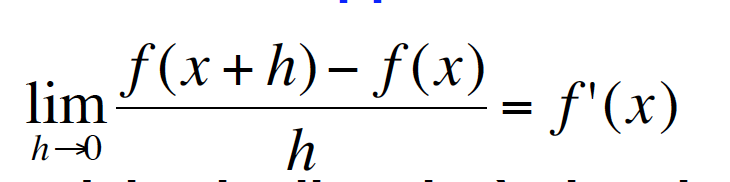 3
Enrico Pietropoli, 2022
Derivata della funzione y = sin(x)
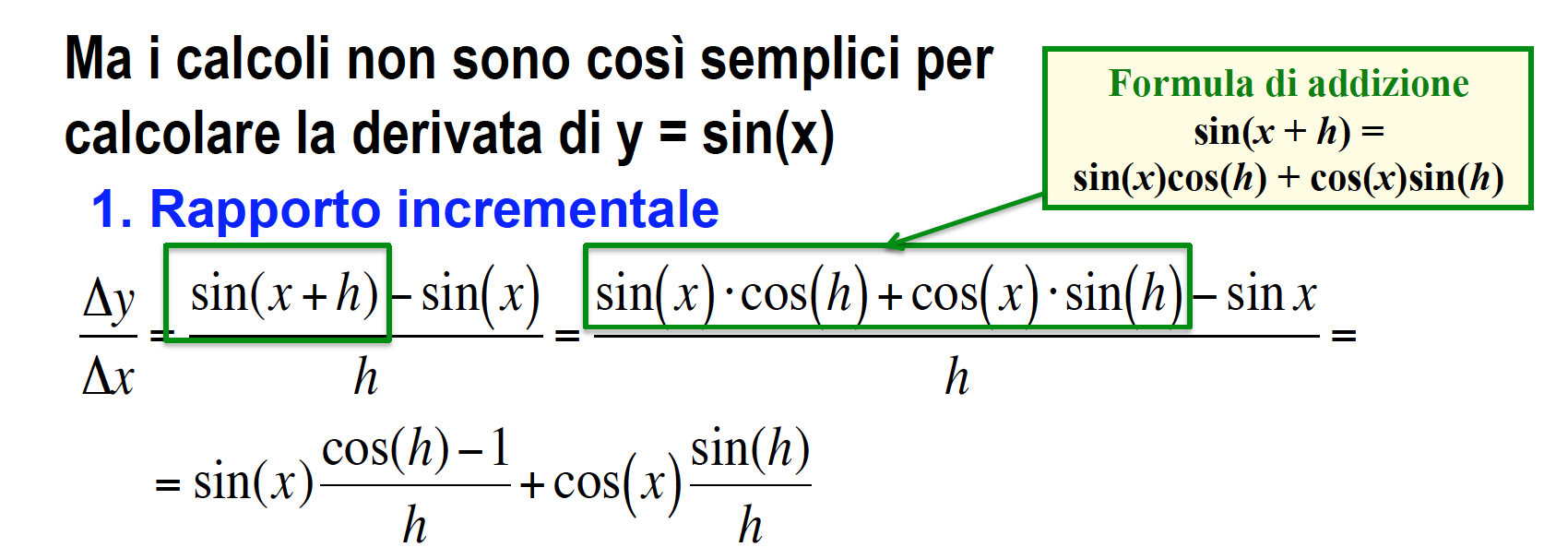 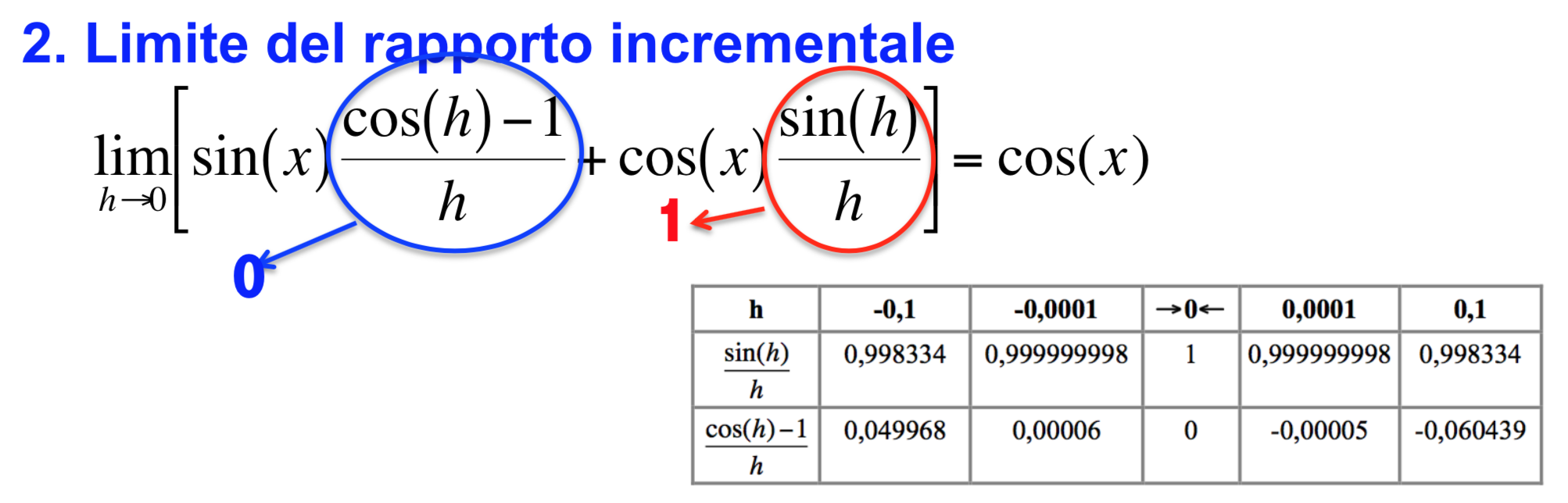 4
Enrico Pietropoli, 2022
La derivata della funzione y = sin(x)
Abbiamo ottenuto.
- data la funzione y = sin(x)
 la funzione derivata è y’ = cos(x).
Così conosco la derivata di y = sin(x) in tutti i suoi punti, senza dover ripetere il limite del rapporto incrementale. Due esempi:
 la derivata di y = sin(x) nel punto O(0, 0) è cos(0) = 1;
 la derivata di y = sin(x) nel punto A(π, 0) è cos(π) = -1
Enrico Pietropoli, 2022
5
Grafico di y = sin(x) e della sua derivata
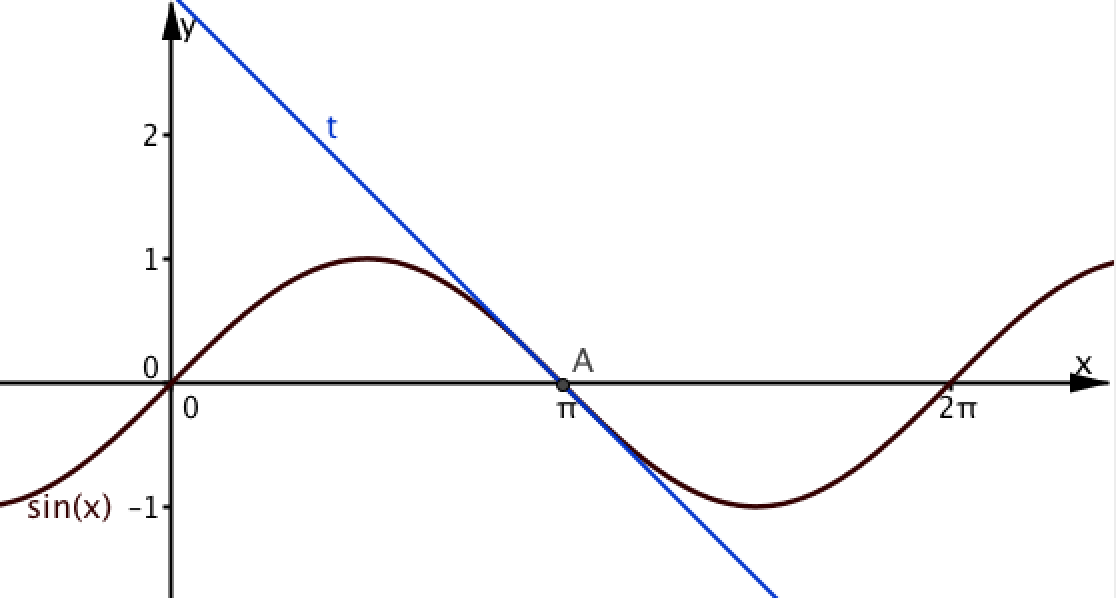 y = sin(x)
A(π, 0)
La tangente t nel punto A di ascissa π ha pendenza -1
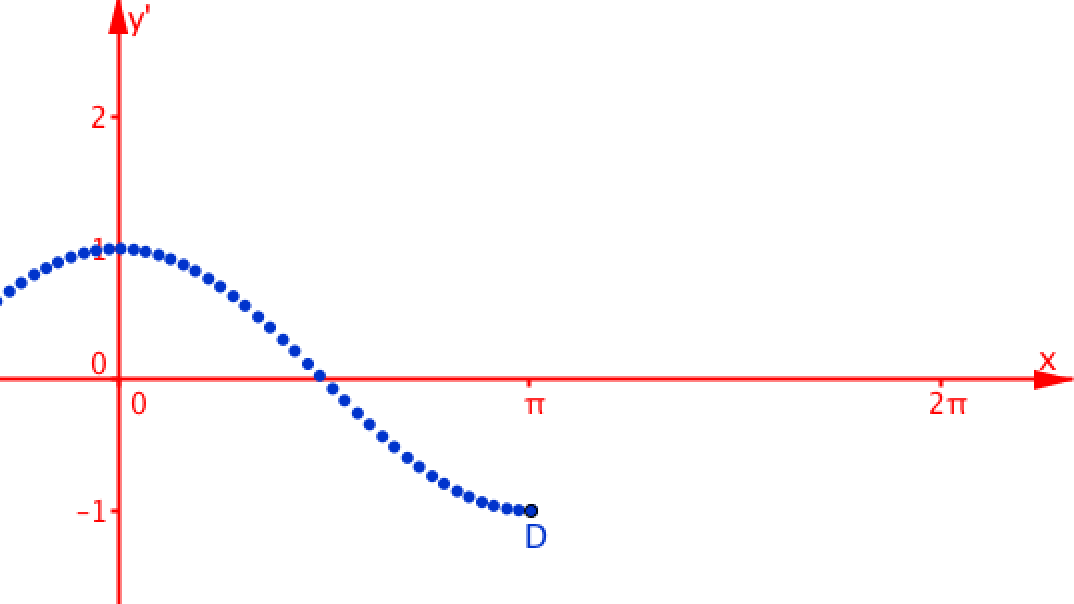 y’ = cos(x)
La derivata nel punto d’ascissa π vale -1
6
Enrico Pietropoli, 2022
Video: y = sin(x) e la sua derivata
7
Enrico Pietropoli, 2022
La derivata di y = cos(x)
Calcolo la derivata di y = cos(x)
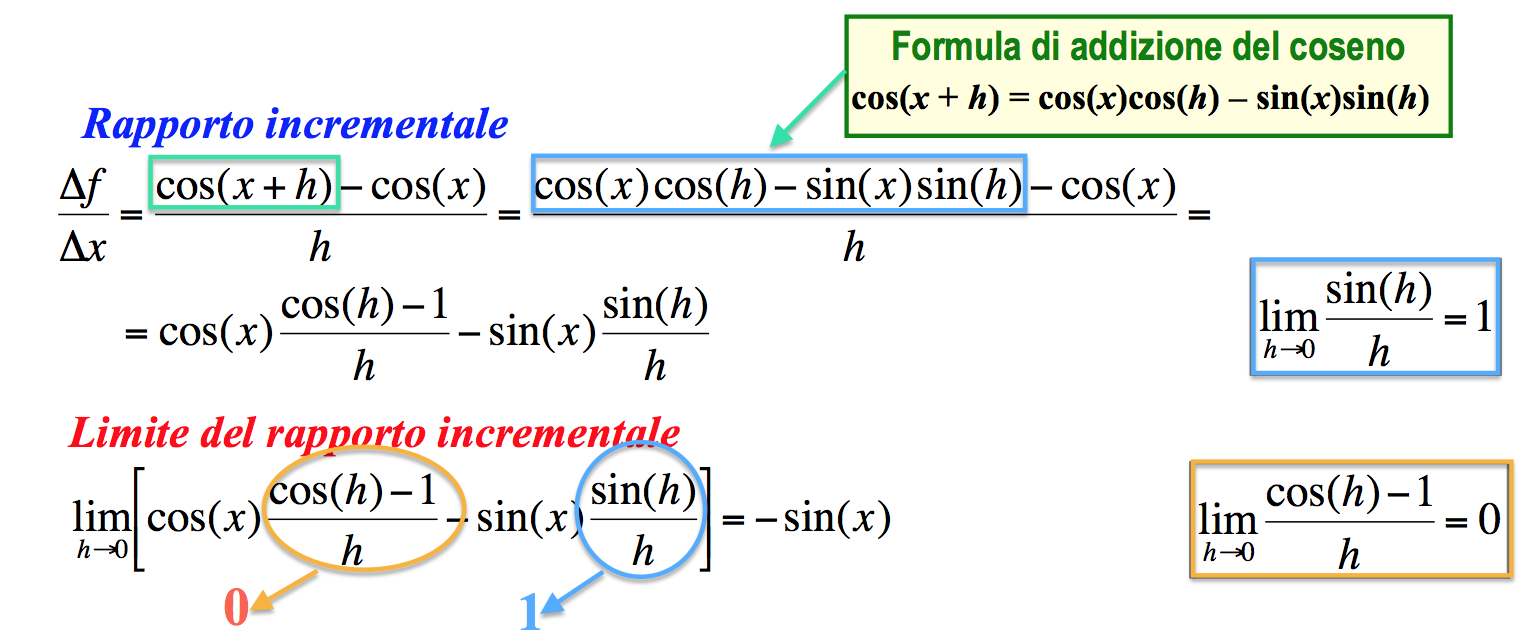 y = cos(x)  ha come derivata  y’ = − sin(x)
Enrico Pietropoli, 2022
8
La derivata di y = cos(x)
Calcolo la derivata di y = cos(x)
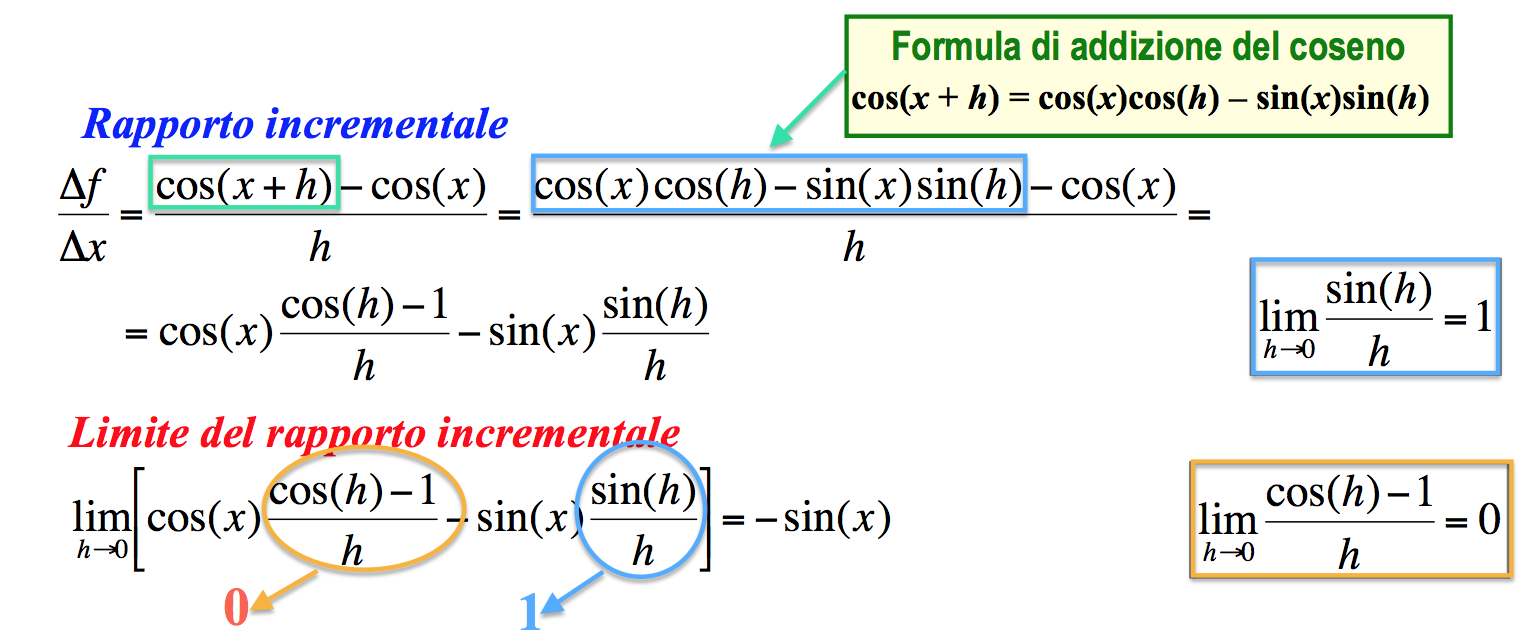 y = cos(x)  ha come derivata  y’ = − sin(x)
Enrico Pietropoli, 2022
9
Video: y = cos(x) e la sua derivata
Enrico Pietropoli, 2022
10
Grafico di y = cos(x) e della sua derivata
Osserviamo affiancati il grafico della funzione cos(x) e della sua derivata y’ = −sin(x)
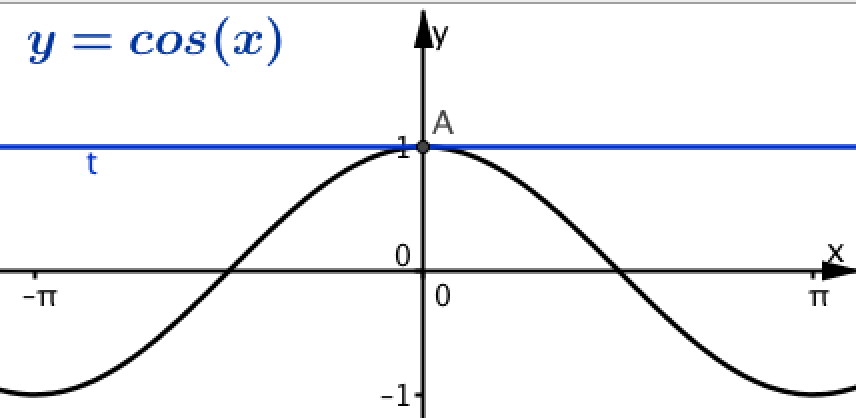 Nel punto d’ascissa 0 
la tangente t ha pendenza 0
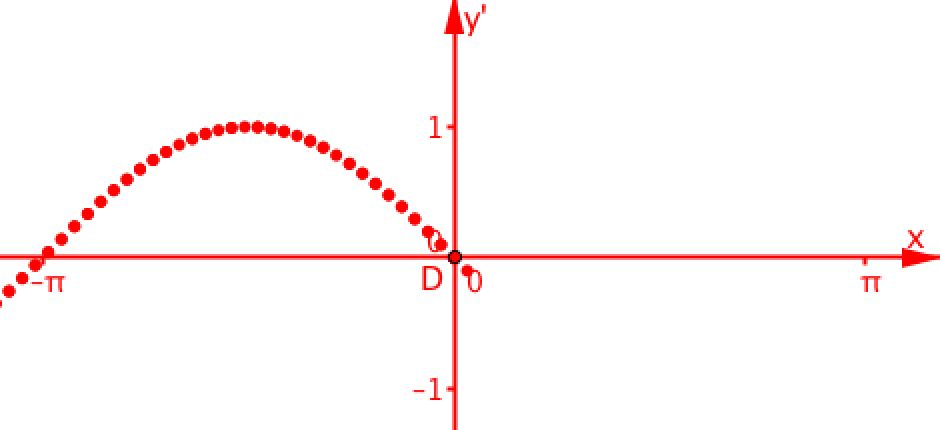 y’= −sin(x)
Nel punto d’ascissa 0 
la derivata vale 0
Enrico Pietropoli, 2022
11
Derivata della funzione y = ex
Ecco il procedimento da seguire
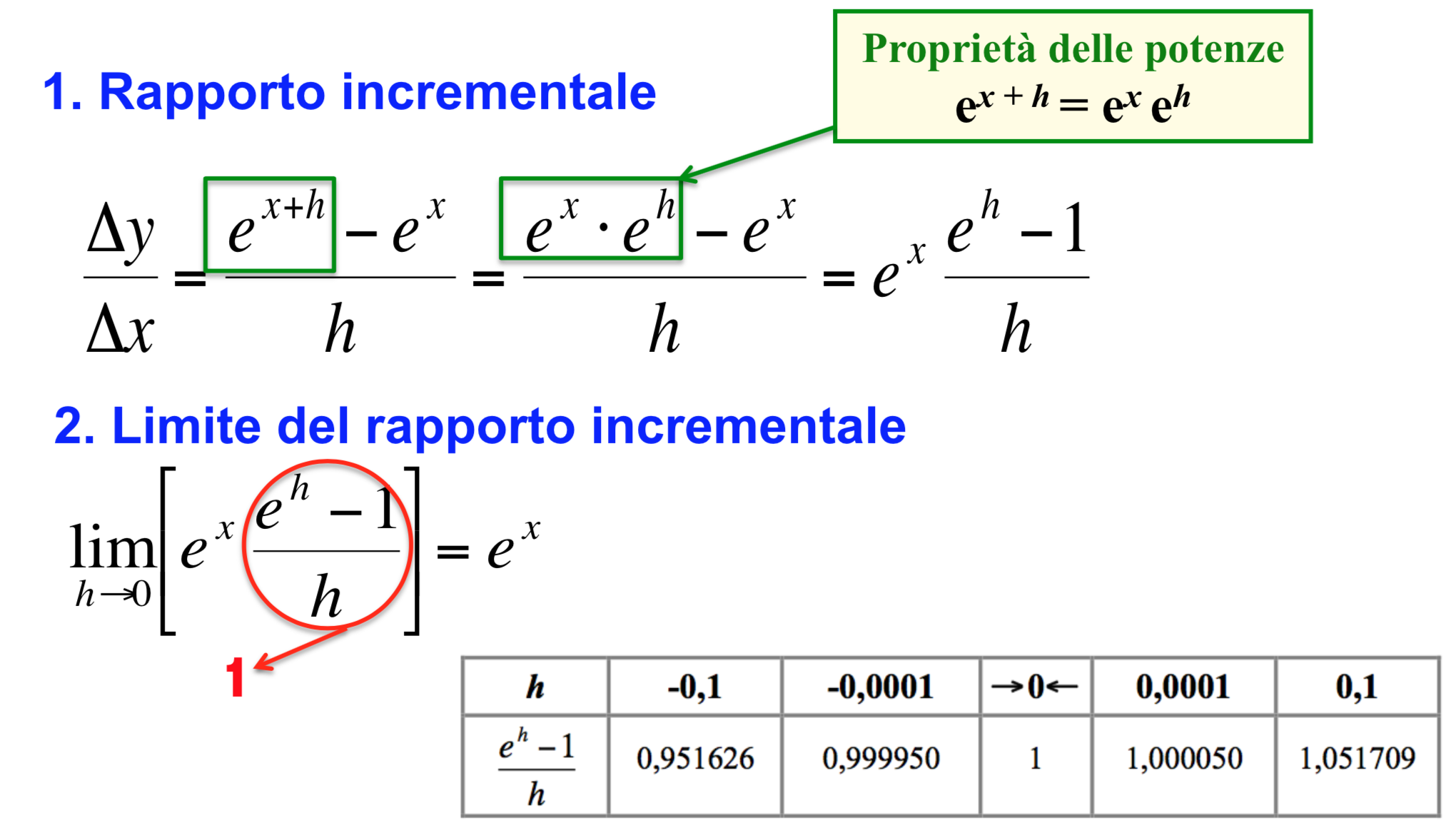 Enrico Pietropoli, 2022
12
Grafico di y = ex con la sua derivata
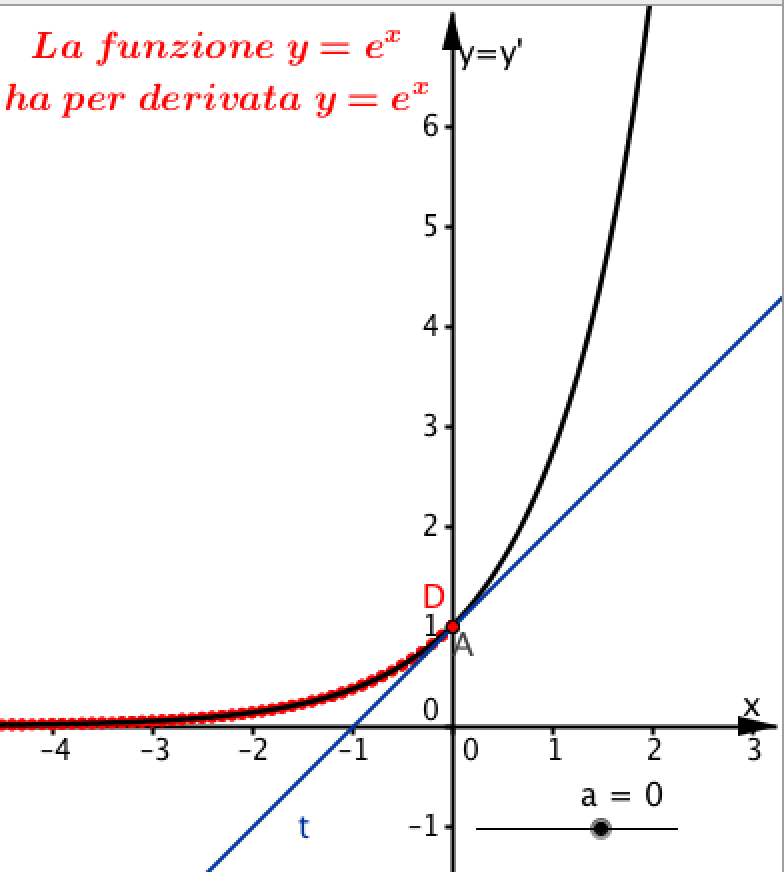 A(0, 1)
La derivata nel punto d’ascissa 0 vale 1
Nel punto A di ascissa 0 la tangente t ha pendenza 1
Enrico Pietropoli, 2022
13
Video: funzione y = ex e sua derivata
Enrico Pietropoli, 2022
14
Riflessioni sui risultati ottenuti
Ecco tutte le derivate di funzioni elementari che hai calcolato
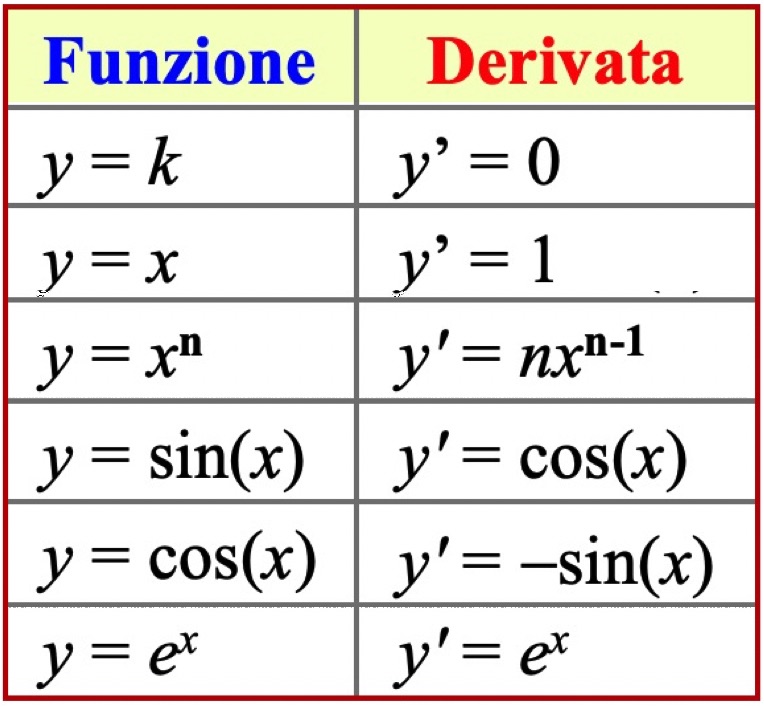 Le funzioni e le loro derivate sono definite per tutti i valori reali di x
Enrico Pietropoli, 2022
15
La funzione y = ln(x)
Ecco un’ultima funzione da derivare
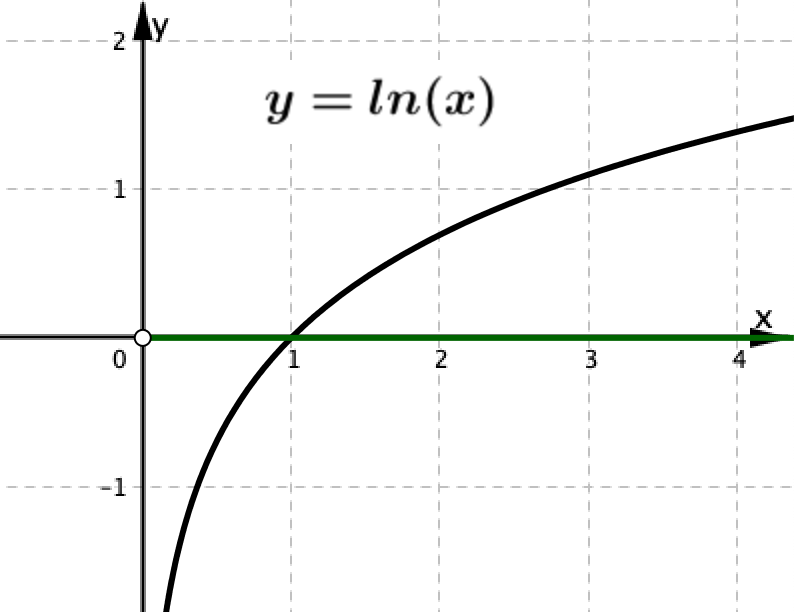 y = ln(x) è definita solo per valori positivi di x, escluso zero.
Enrico Pietropoli, 2022
16
La derivata di y = ln(x)
Ed ecco il video che mostra la funzione, insieme alla sua derivata
Enrico Pietropoli, 2022
17
Grafico di y = ln(x) e della sua derivata
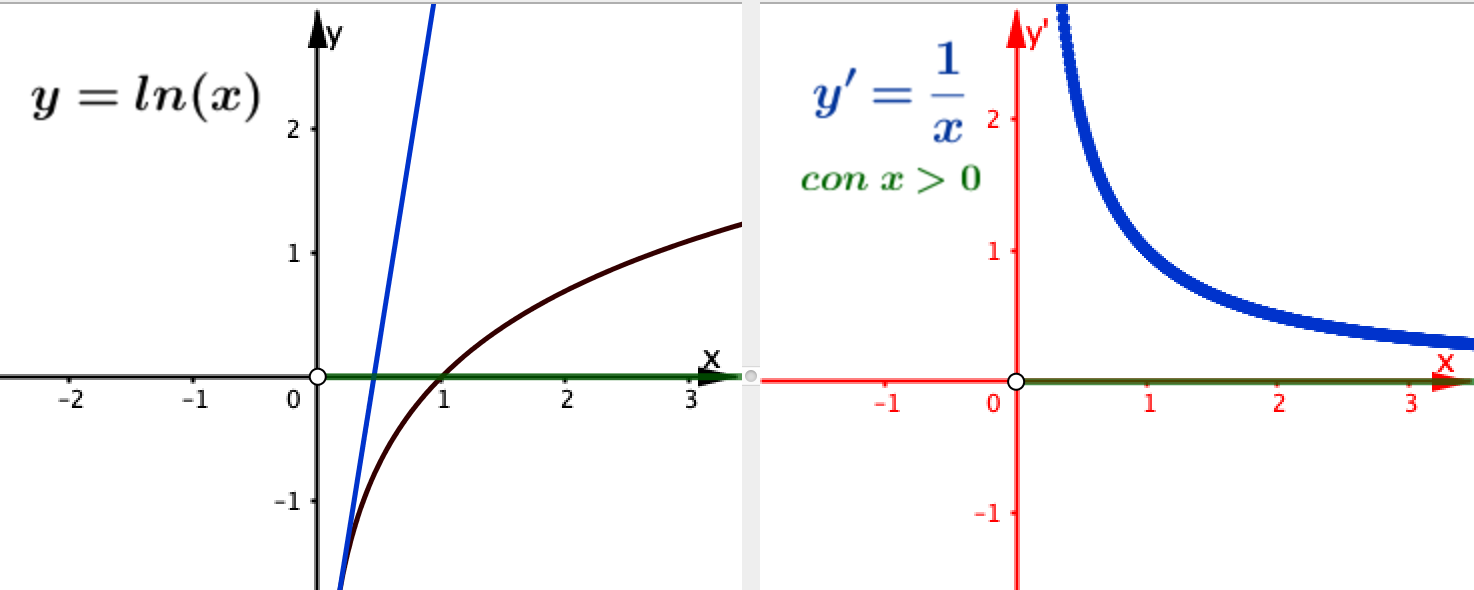 Numeri reali positivi, escluso zero
Enrico Pietropoli, 2022
18
Riflessioni sulle derivate ottenute
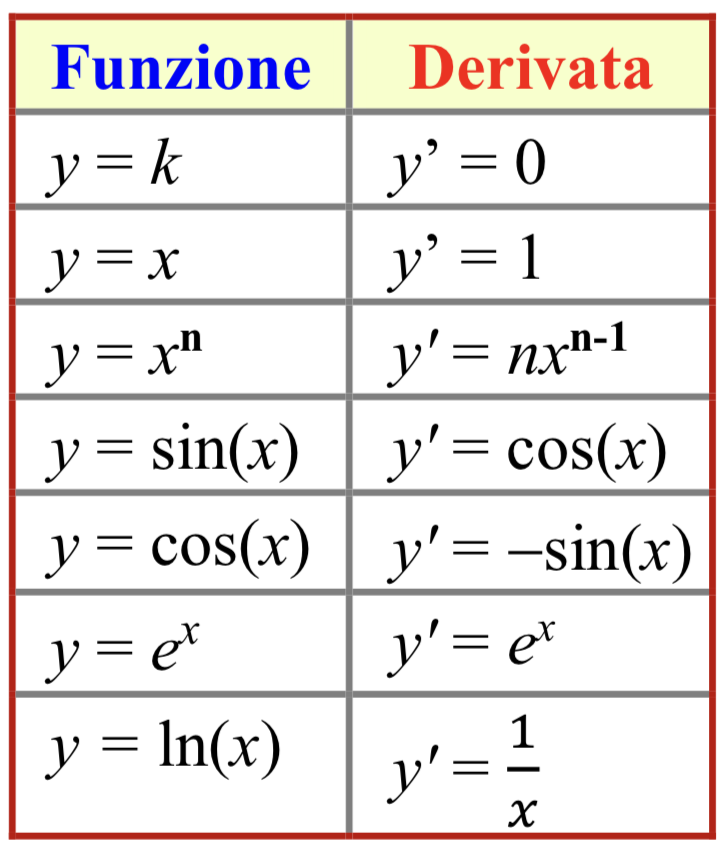 Potenze di x hanno come derivate potenze di x
Funzioni goniometriche hanno come derivate funzioni goniometriche
La funzione esponenziale ha per derivata se stessa
Enrico Pietropoli, 2022
19